МОНАШТВО
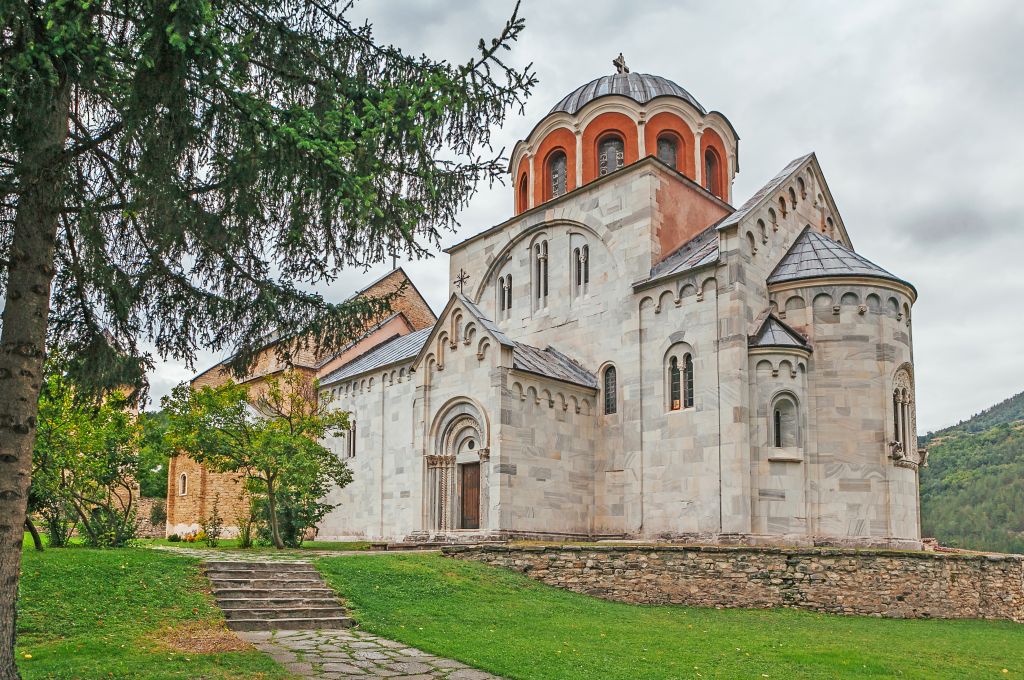 - Ријеч монах је грчког поријекла и значи сам, самац.- Монаси и монахиње свој живот посвећују Богу и духовним вриједностима.- Монаштво се појављује почетком 4. вијека у Египту, Сирији, Палестини, Месопотамији и Малој Азији.
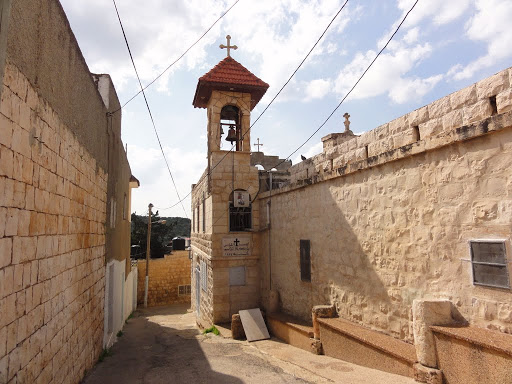 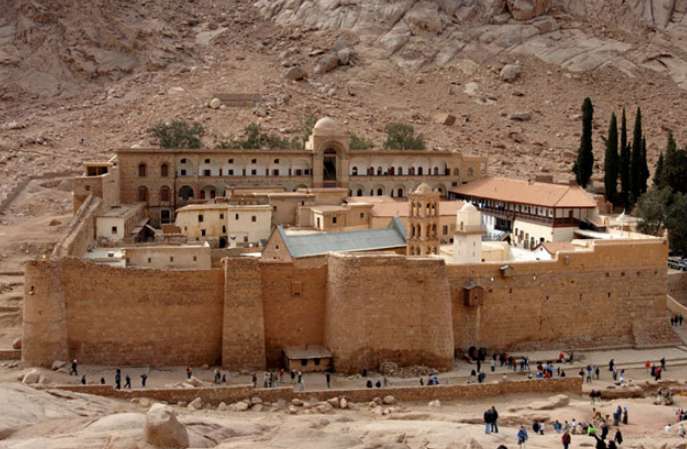 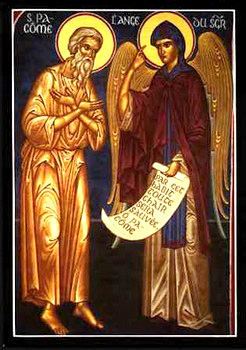 - Неки од оснивача монаштва на Истоку су :- Свети Павле Тивејски, - Свети Антоније Велики,- Свети Пахомије Велики,                       - Свети Макарије Египатски и др.
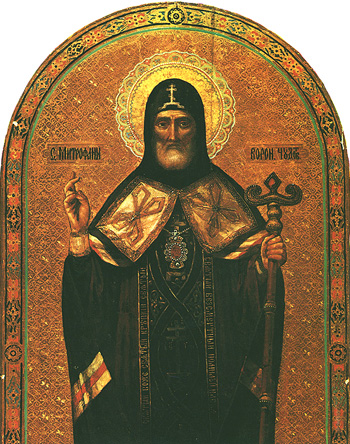 - Монаштво на Западу настаје крајем 5. и почетком 6. вијека,а оснива га Свети Бенедикт Нурсијски.
- Током времена развила су се два вида монашког живота: пустињски и општежитељни.- Оснивач пустињског монаштва је Свети Антоније Велики у Египту, а општежитељног  Свети Пахомије Велики такође у Египту.
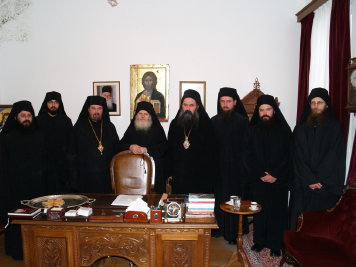 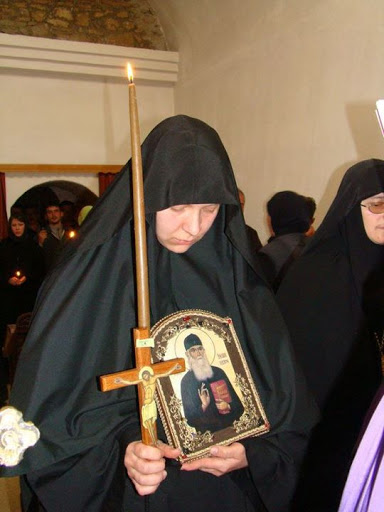 - Монаси дају три завјета: послушност, безбрачност и сиромаштво.        - Да би се неко замонашио потребно је да једно вријеме проведе у манастиру и он се назива искушеник.
- Постоје мушки и женски манастири, односно манастири у којима живе монаси или монахиње. - Сваки манастир има свог старјешину који се назива игуман или игуманија (ако је ријеч о женском манастиру).
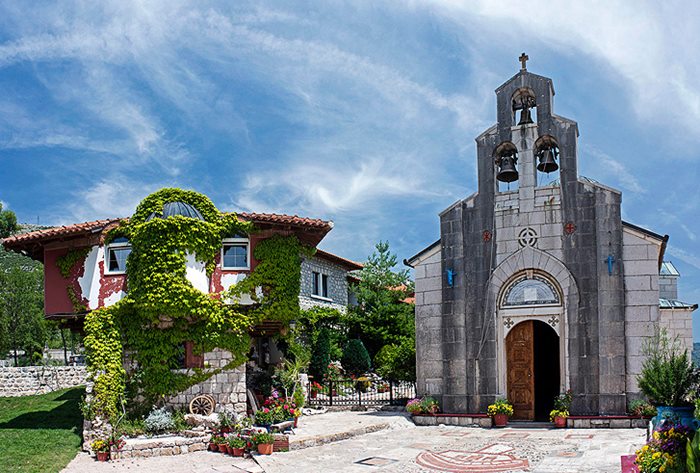 Попуни укрштеницу
Водоравно:
2. Едикт после којег Хришћани постају слободни;
5. Значење ријечи монах;
6. Особа која се спрема за монаштво.

Усправно:
1. Усамљеничко или пустињско монаштво;
3. Грчки израз за монаха;
4. Назив за монаха јер носи црну одјећу.
А
М    И     Л     А     Н    С     К     И
А
Х
О
Р
Е
К
А
Т
Ц
Л
С    А     М    А     Ц
Р
И     С     К     У     Ш    Е    Н     И     К
О
Ђ
О
Е
Р
И
Р
З
А
Ц
ДОМАЋА ЗАДАЋА
Одговори на питања у уџбенику на страни 37 и у радној свесци на странама 27 и 28!